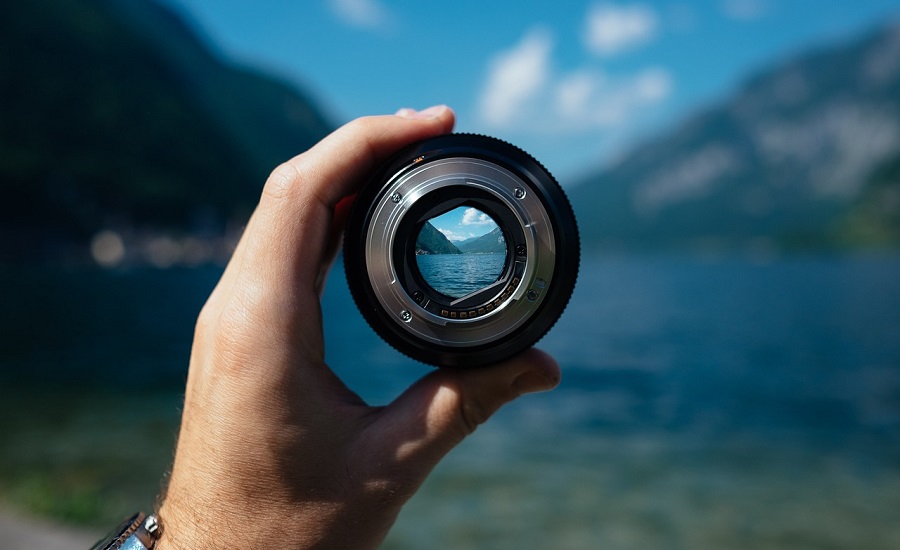 Week at A Glance for Science
January 
17-20
Weather and
Climate
S6E4. Obtain, evaluate, and communicate information about how the sun, land, and water affect climate and weather. 


c.    Develop a model demonstrating the interaction between unequal heating and the rotation of the Earth that causes local and global wind systems. 

d.   Construct an explanation of the relationship between air pressure, weather fronts, and air masses and meteorological events such as tornados and thunderstorms.
S6E4. Obtain, evaluate, and communicate information about how the sun, land, and water affect climate and weather. 

Analyze and interpret data to compare and contrast the composition of Earth’s atmospheric layers (including the ozone layer) and greenhouse gases. (Clarification statement: Earth’s atmospheric layers include the troposphere, stratosphere, mesosphere, and thermosphere.)

 Plan and carry out an investigation to demonstrate how energy from the sun transfers heat to air, land and water at different rates. (Clarification statement: Heat transfer should include the processes of conduction, convection, and radiation.) 

Develop a model demonstrating the interaction between unequal heating and the rotation of the Earth that causes local and global wind systems. 

Construct an explanation of the relationship between air pressure, weather fronts, and air masses and meteorological events such as tornados and thunderstorms.

 Analyze and interpret weather data to explain the effects of moisture evaporating from the ocean on weather patterns and weather events such as hurricanes.
Plan and carry out an investigation to demonstrate how energy from the sun transfers heat to air, land and water at different rates. 
(Clarification statement: Heat transfer should include the processes of conduction, convection, and radiation.)
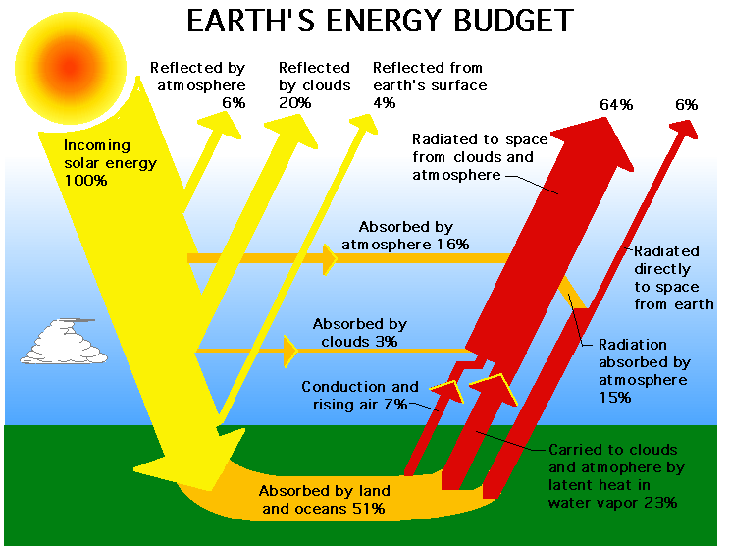 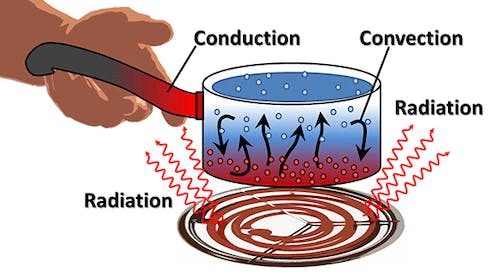 S6E4. Obtain, evaluate, and communicate information about how the sun, land, and water affect climate and weather. 

B    Plan and carry out an investigation to demonstrate how energy from the sun transfers heat to air, land and water at different rates. (Clarification statement: Heat transfer should include the processes of conduction, convection, and radiation.) 

C    Develop a model demonstrating the interaction between unequal heating and the rotation of the Earth that causes local and global wind systems.
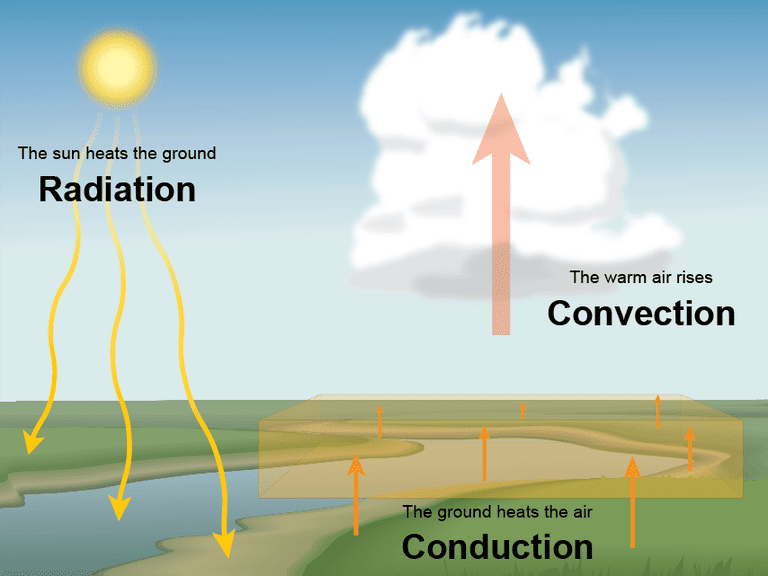 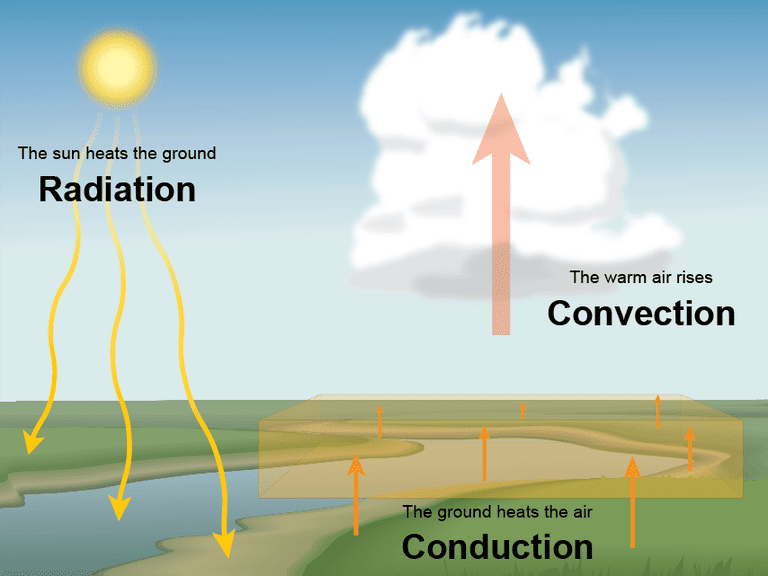 radiation is the emission or transmission of energy in the form of waves or particles through space or through a material medium.
Conduction is the process by which heat is transferred from the hotter end to the colder end of an object. The ability of the object to conduct heat is known as its thermal conductivity, and is denoted k.
Convection the movement caused within a fluid by the tendency of hotter and therefore less dense material to rise, and colder, denser material to sink under the influence of gravity, which consequently results in transfer of heat.
Video link:  Conduction, Convection, Radiation
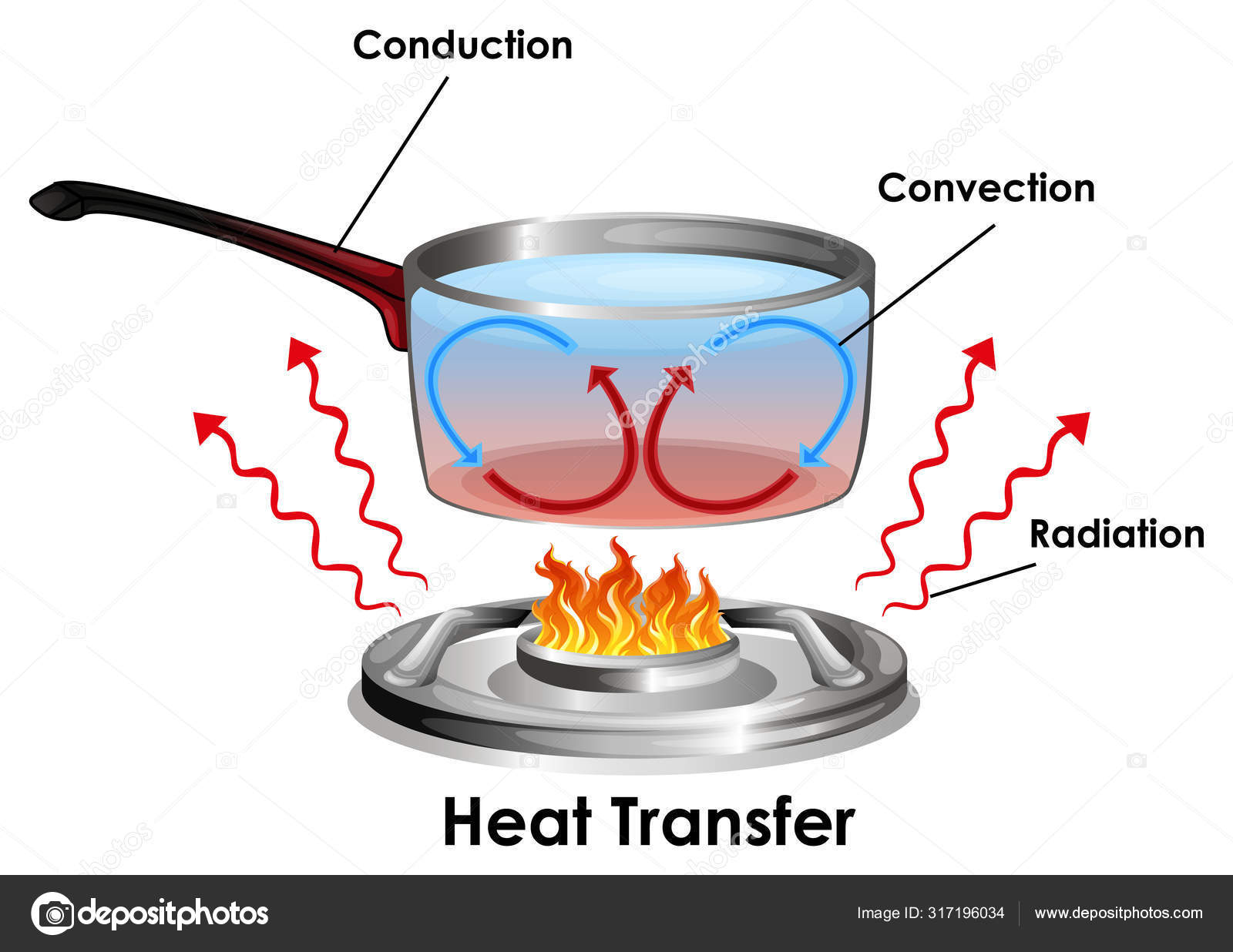 Video Link; Heat Transfer
Homework for Science
Monday:   
Tuesday:  
Wednesday:
Thursday:
Monday, January 16
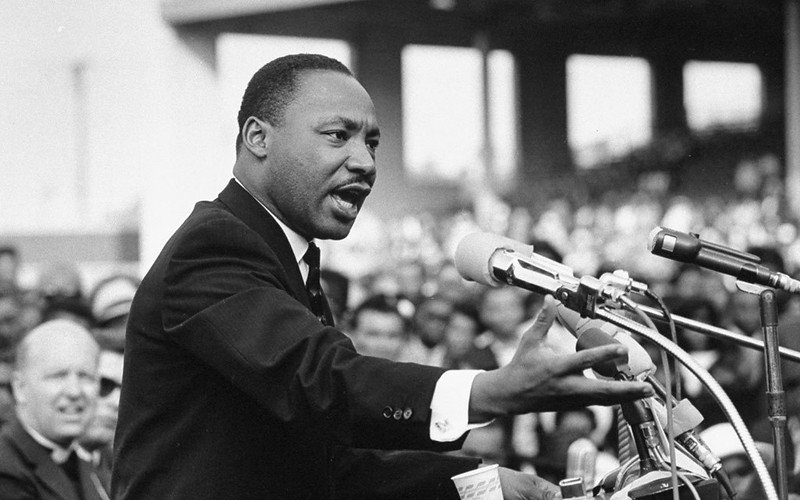 Tuesday, January 18
Standard:  S6E4. c)

Develop a model demonstrating the interaction between unequal heating and the rotation of the Earth that causes local and global wind systems. 

Learning Target: I can explain how unequal heating and Earth’s rotation causes local and global wind systems.

Warm-up:  Chapter  11 Workbook Packet

Work Session: Unit: 3  Weather and Climate; TB Wind Systems; Review for Quiz Science Fair Project

Closing: Think Pair Share

Reminders:  Quiz on Wednesday
Wednesday, January 18
Standard:  S6E4.d  Construct an explanation of the relationship between air pressure, weather fronts, and air masses and meteorological events such as tornados and thunderstorms.

Learning Target: I can explain how the suns’ energy heats earth causing air pressure, air masses, and weather fronts that causes major weather events.

Warm-up:  Chapter  11 Workbook Packet

Work Session: Unit: 3  Weather and Climate; TB Wind Systems, weather fronts, air masses;  Quiz 
Science Fair Project

Closing: TOD

Reminders:  Quiz
Thursday, January 19
Standard:  S6E4.d  Construct an explanation of the relationship between air pressure, weather fronts, and air masses and meteorological events such as tornados and thunderstorms.

Learning Target: I can explain how the suns’ energy heats earth causing air pressure, air masses, and weather fronts that causes major weather events.

Warm-up:  Chapter  11 Workbook Packet

Work Session: Unit: 3  Weather and Climate; TB Weather fronts and air masses;  Quiz Science Fair Project

Closing: Student Summarize 

Reminders:
Friday, January 20
Standard:  S6E4.d  Construct an explanation of the relationship between air pressure, weather fronts, and air masses and meteorological events such as tornados and thunderstorms.

Learning Target: I can explain how the suns’ energy heats earth causing air pressure, air masses, and weather fronts that causes major weather events.

Warm-up:  Chapter  13 Workbook Packet

Work Session: Unit: 3  Weather and Climate; TB  Tornadoes and Thunderstorms; Stations

Science Fair Project

Closing: Think Pair Share

Reminders:  Quiz
Science Fair Project
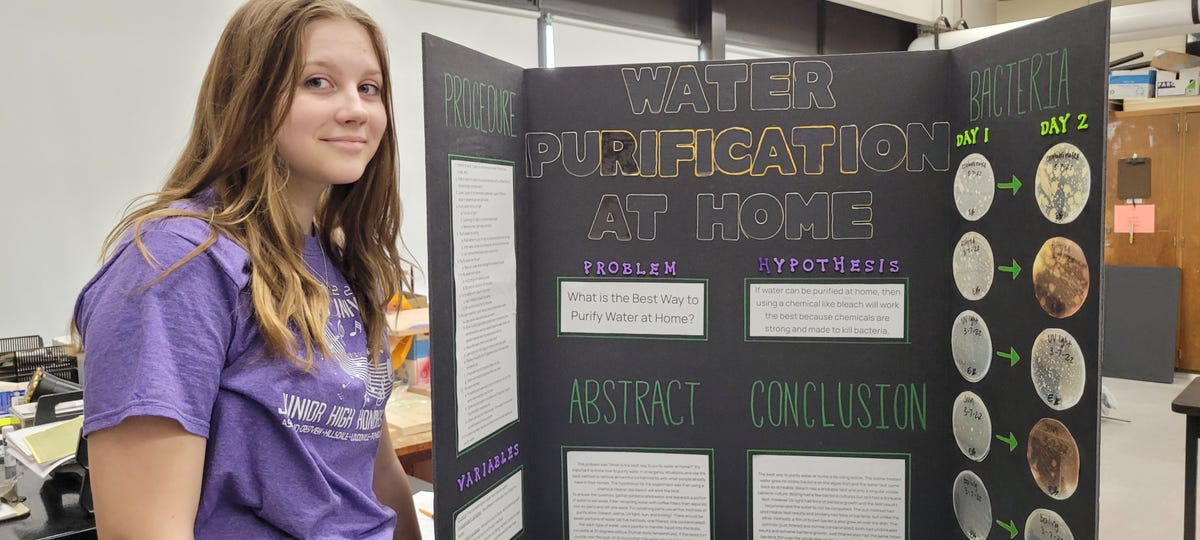 Video Link to How to do a Science Fair Project
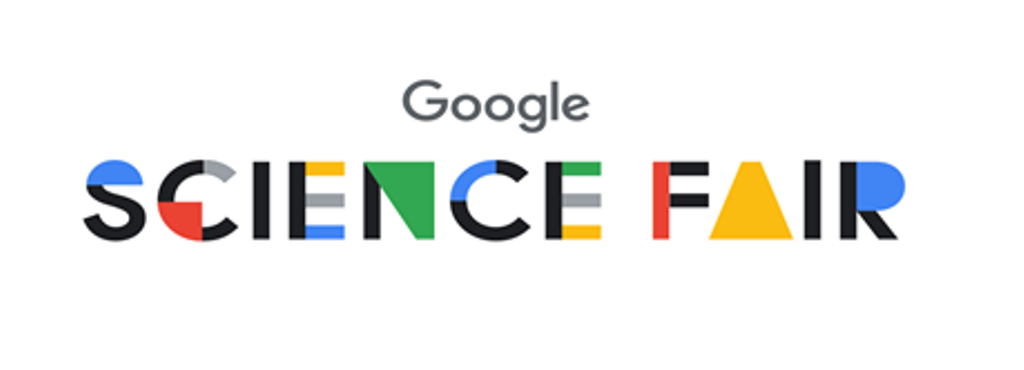 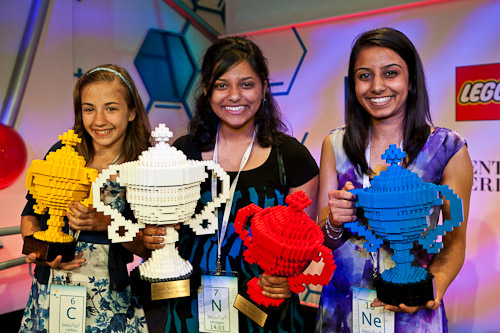 Video Link to video
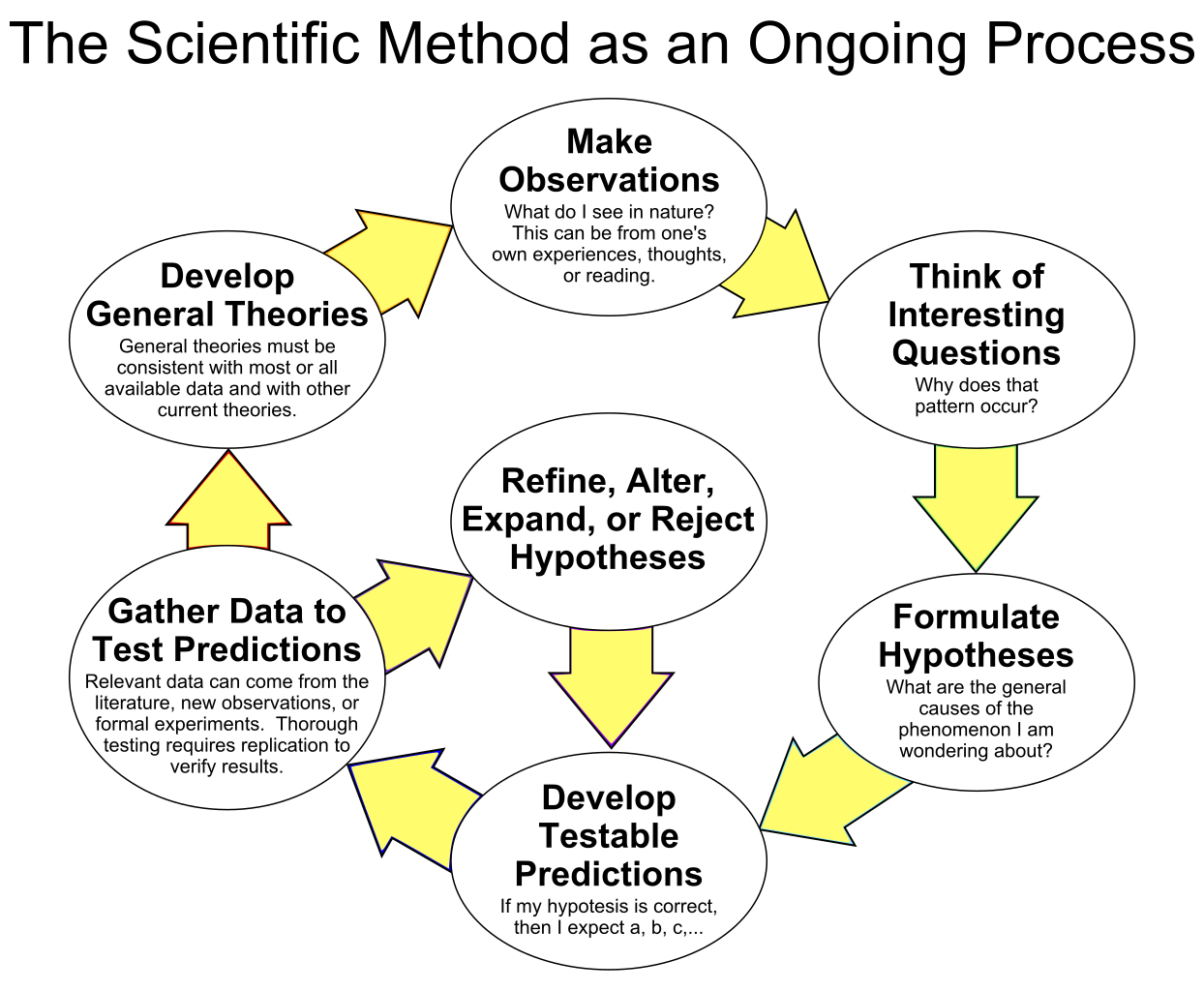